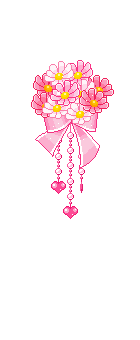 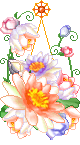 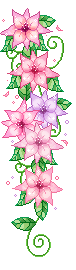 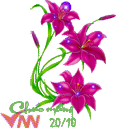 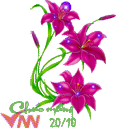 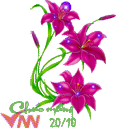 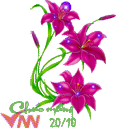 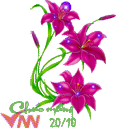 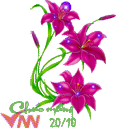 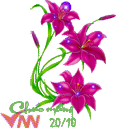 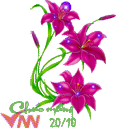 Chào mừng các thầy, cô giáo đến thăm lớp
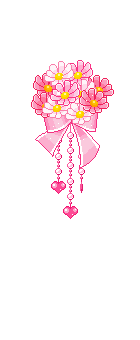 Môn: Âm nhạc lớp 2
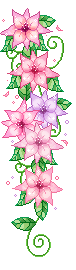 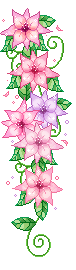 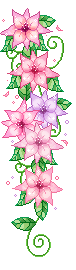 GVTH: ThS Trần Triến
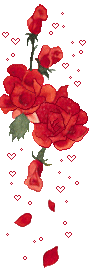 TUẦN 31 – TIẾT 31
Häc h¸t : B¾c kim thang
                                           D©n ca Nam Bé
Lời mới
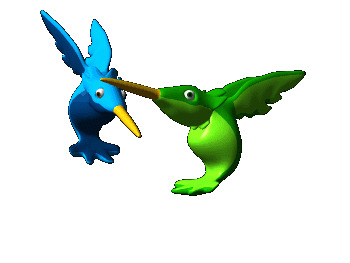 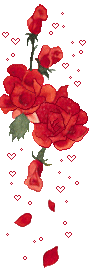 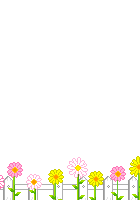 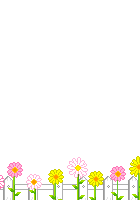 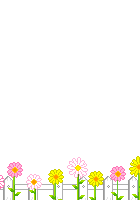 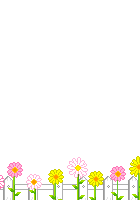 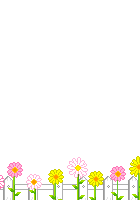 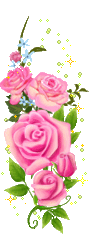 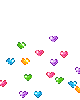 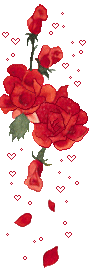 TUẦN 31 – TIẾT 31
Häc h¸t : B¾c kim thang
                               D©n ca Nam Bé
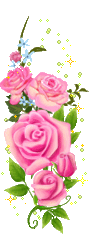 Lời mới
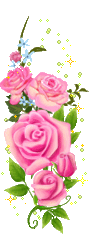 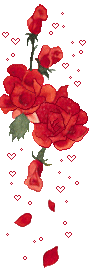 Mời các em đọc lời ca
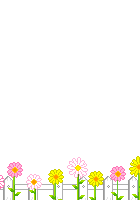 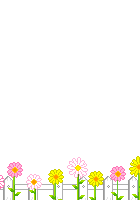 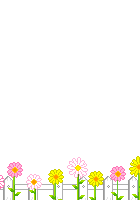 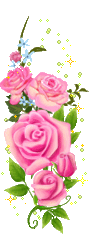 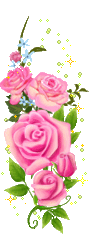 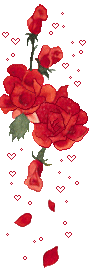 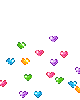 TUẦN 31 – TIẾT 31
Häc h¸t : B¾c kim thang
                               D©n ca Nam Bé
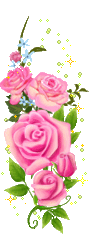 Đọc lời ca
1. Có con chim là chim chích chòe.
    Trưa nắng hè mà đi tới trường.
    Ấy thế mà không chịu đội mũ.
    Tối đến mới về nhà nằm rên.
    Ôi ôi đau quá nhức cả đầu.
    Chích chòe ta cảm liền suốt ba ngày đêm.
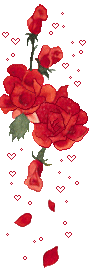 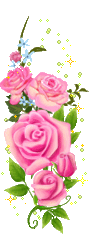 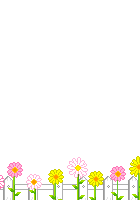 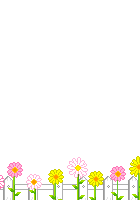 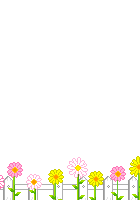 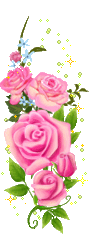 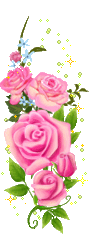 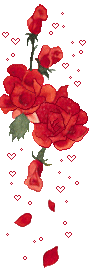 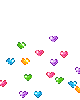 TUẦN 31 – TIẾT 31
Häc h¸t : B¾c kim thang
                               D©n ca Nam Bé
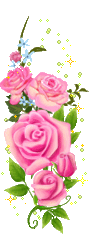 Đọc lời ca
2. Đứng bên sông kìa trông chú cò.
    Chân bước dò cò ta đi mò.
    Vớ cái gì ăn liền vội vã.
    Uống nước lã rồi lại quả xanh.
    Ăn tham nên tối đến về nhà.
    Đau bụng rên hừ hừ suốt ba ngày đêm.
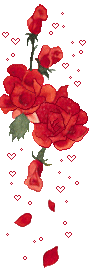 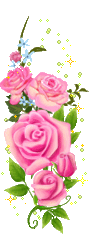 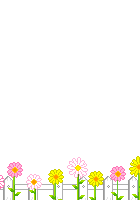 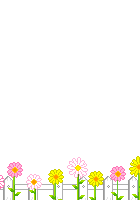 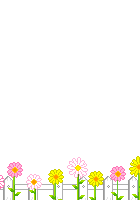 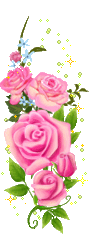 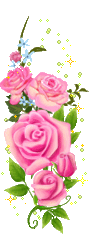 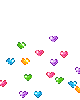 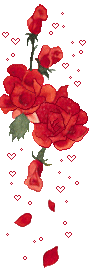 TUẦN 31 – TIẾT 31
Häc h¸t : B¾c kim thang
                               D©n ca Nam Bé
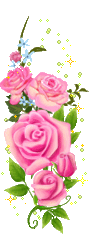 Mời các em hát theo nhạc đệm
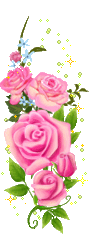 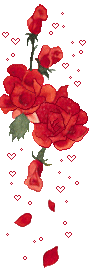 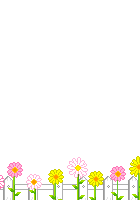 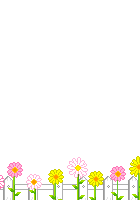 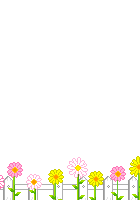 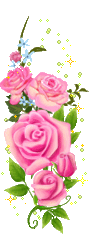 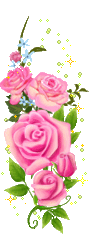 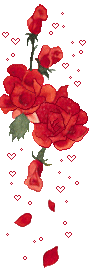 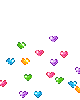 TUẦN 31 – TIẾT 31
Häc h¸t : B¾c kim thang
                               D©n ca Nam Bé
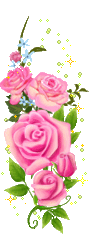 Lời mới:
1. Có con chim là chim chích chòe.
    Trưa nắng hè mà đi tới trường.
    Ấy thế mà không chịu đội mũ.
    Tối đến mới về nhà nằm rên.
    Ôi ôi đau quá nhức cả đầu.
    Chích chòe ta cảm liền suốt ba ngày đêm.
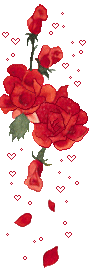 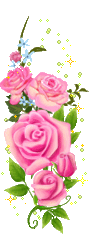 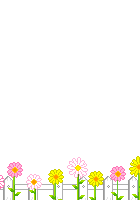 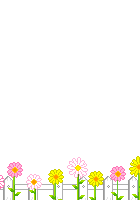 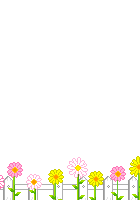 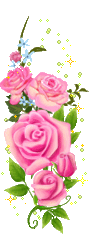 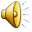 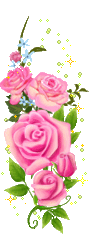 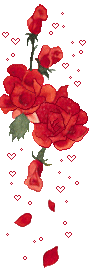 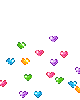 TUẦN 31 – TIẾT 31
Häc h¸t : B¾c kim thang
                               D©n ca Nam Bé
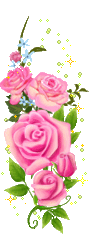 Lời mới:
2. Đứng bên sông kìa trông chú cò.
    Chân bước dò cò ta đi mò.
    Vớ cái gì ăn liền vội vã.
    Uống nước lã rồi lại quả xanh.
    Ăn tham nên tối đến về nhà.
    Đau bụng rên hừ hừ suốt ba ngày đêm.
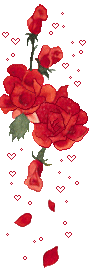 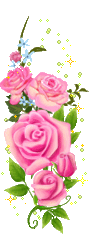 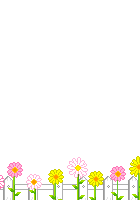 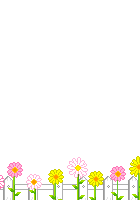 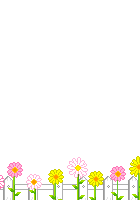 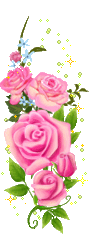 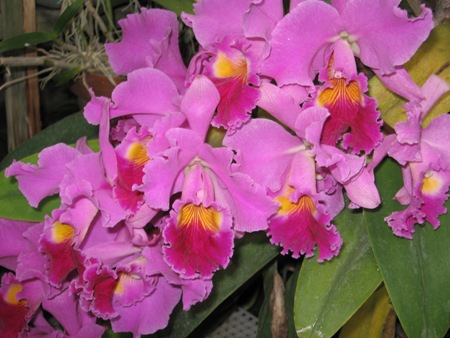 Xin c¶m ¬n 
vµ kÝnh chóc søc khoÎ 
c¸c thÇy c« gi¸o.
Chóc c¸c em lu«n häc tèt.
HÑn gÆp l¹i!